Roman Kečka
Katedra porovnávacej religionistiky FiF UK
Bratislava 



Kresťanské myslenie 
v 20. storočí 



Brno 2018
CEEPUS
Liberálna teológia
Adolf Harnack 
(1851 – 1930)
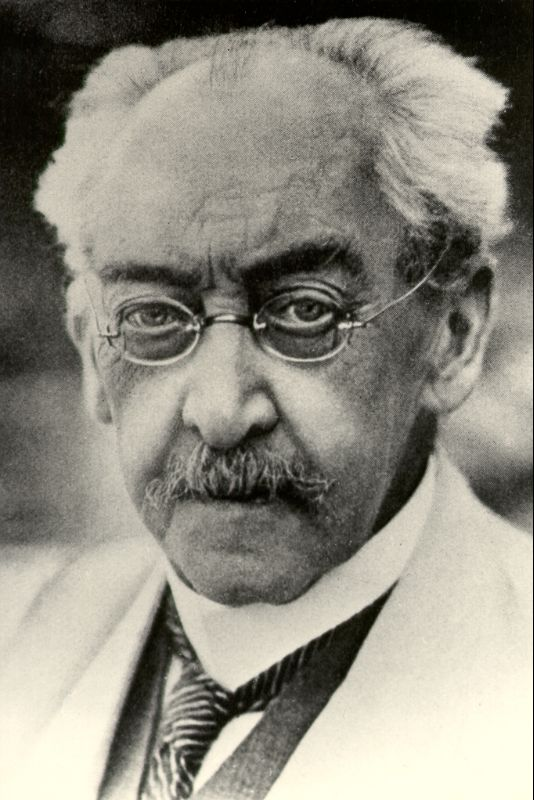 Liberálna teológia
Ernst Troeltsch  
(1865 – 1923)
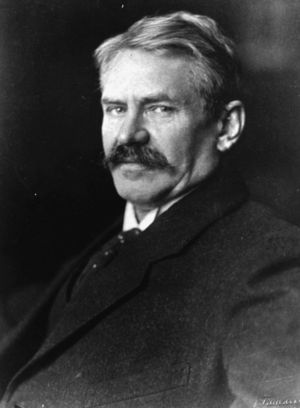 Liberálna teológia
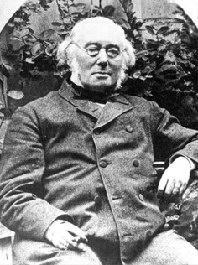 Albrecht  Ritschl 
(1822-1889)
Dialektická teológia
Karl Barth  (1886 – 1968)
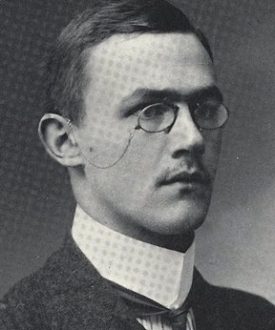 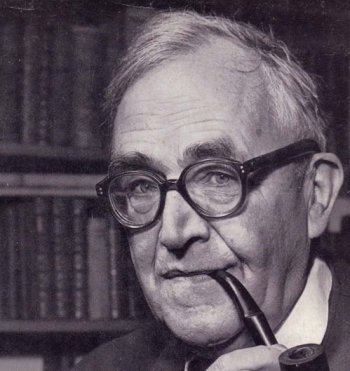 Dialektická teológia
Friedrich Gogarten 
(1887 – 1967)
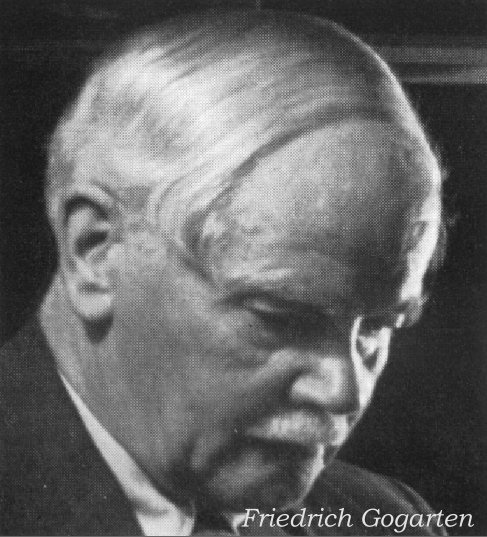 Existenciálna teológia
Rudolf Bultmann 
(1884 – 1976)
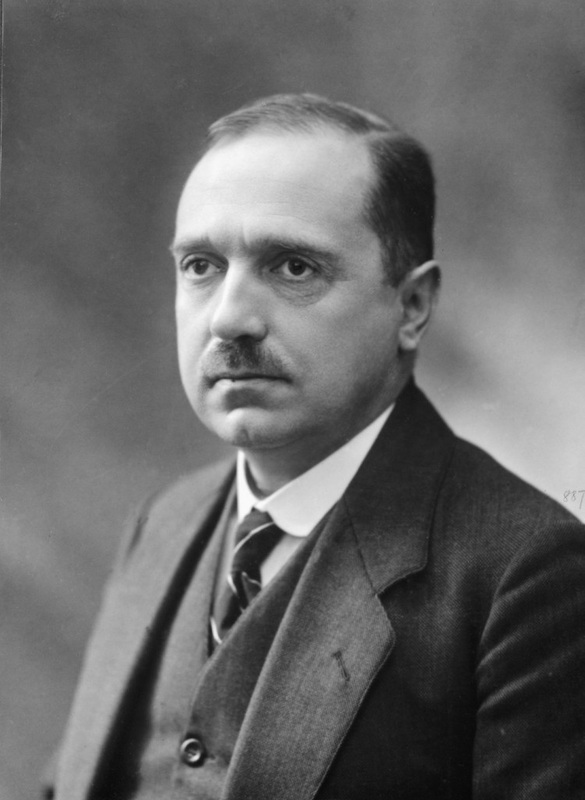 Existenciálna teológia
Ernst Käsemann 
(1906 – 1998)
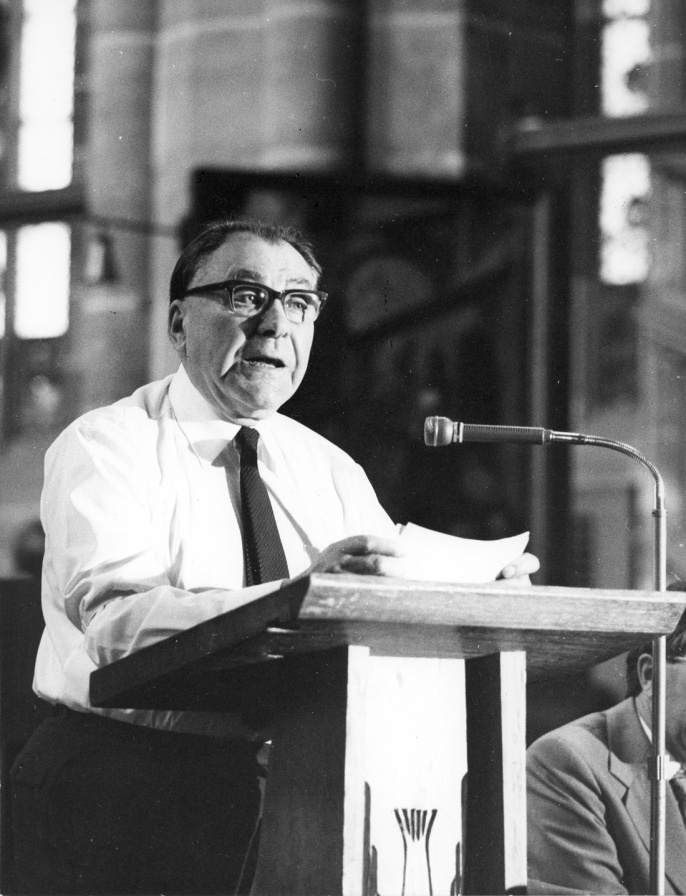 Kresťanstvo verzus moderná kultúra
Paul Tillich   
(1886 – 1965)
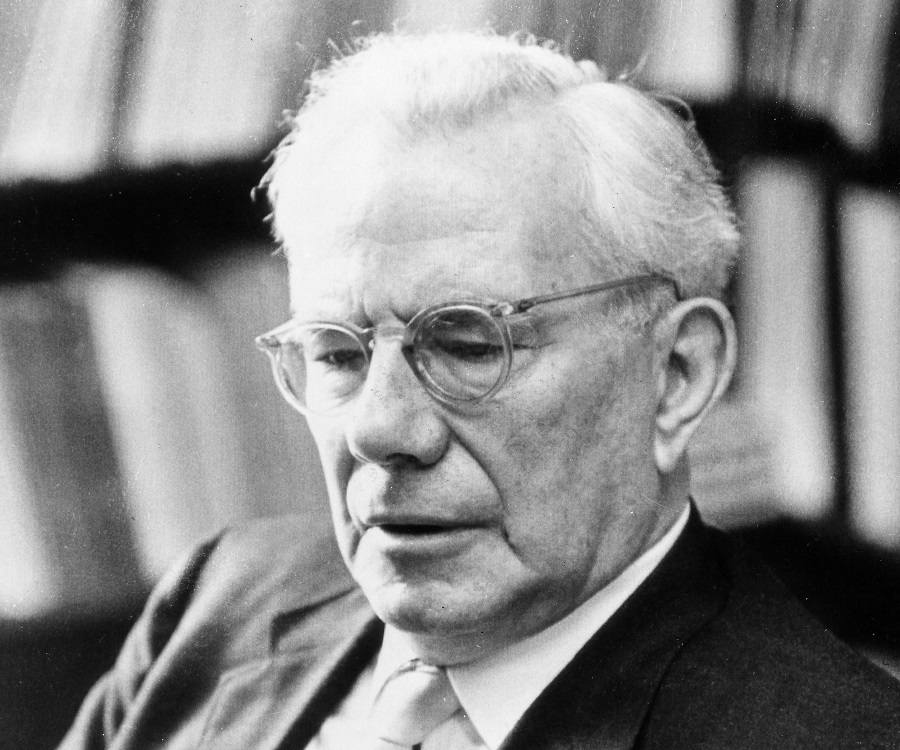 Nenáboženské kresťanstvo
Dietrich Bonhoeffer 
(1906-1945)
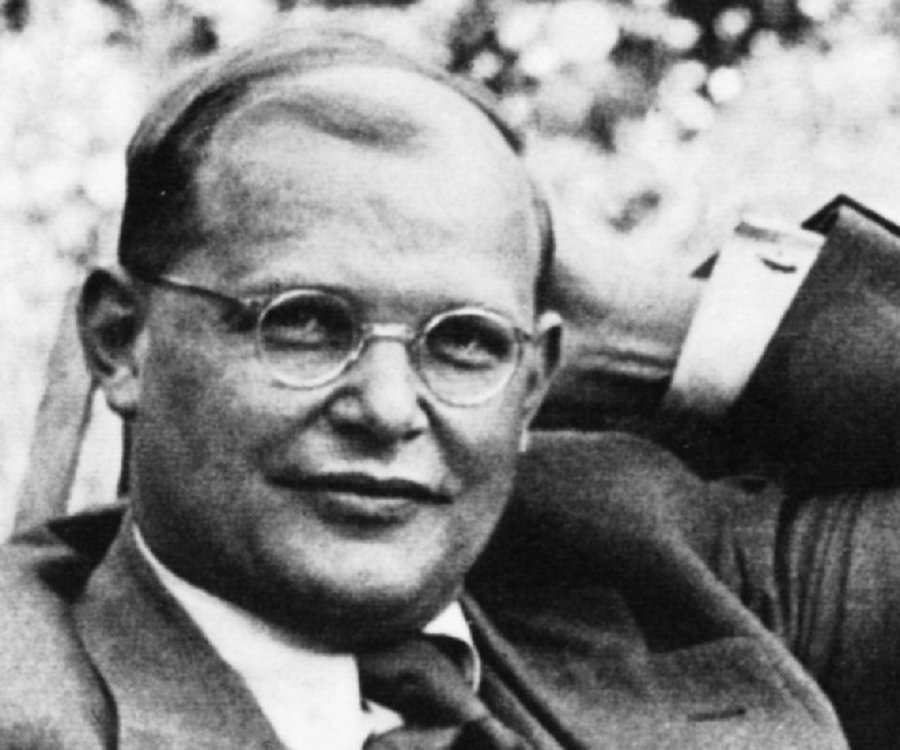 Spor o kresťanské chápanie sekularizácie
Friedrich Gogarten (1887 -1967)
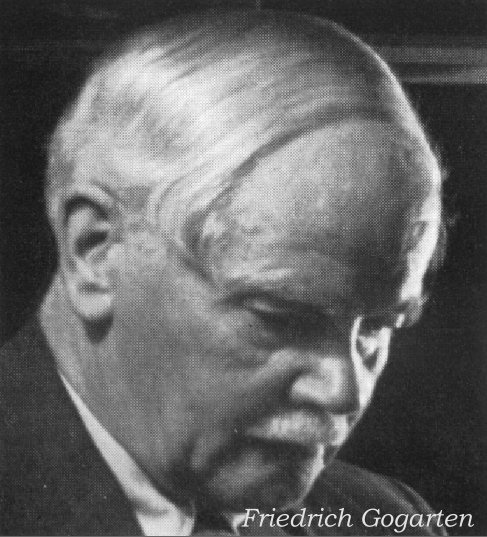 Spor o kresťanské chápanie sekularizácie
Romano Guardini         Hans Blumenberg 
    (1885 – 1968)                  (1920 – 1996)
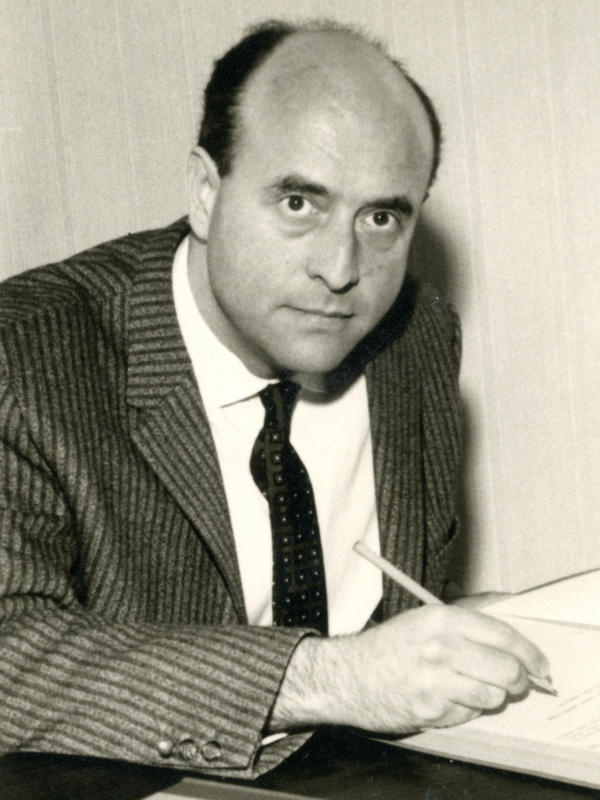 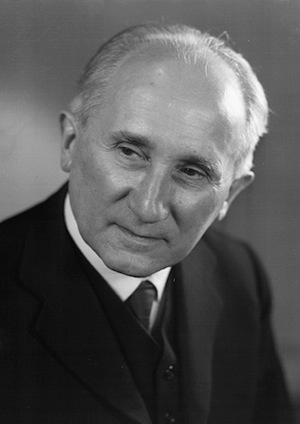 Spor o kresťanské chápanie sekularizácie
John Robinson      Paul van Buren     Harvey Cox    (1919–1983)             (1924–1998)          (*1929)
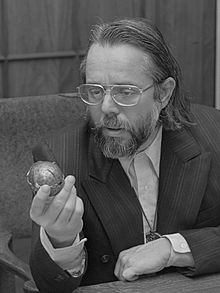 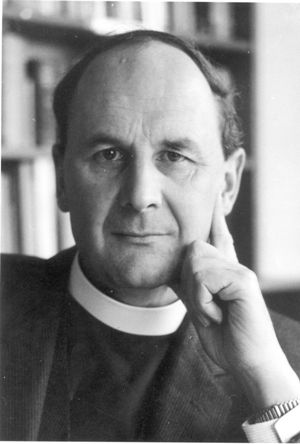 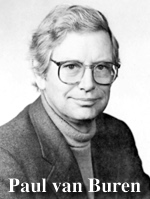 Spor o sekularizáciu – hnutie „Boh je mŕtvy“
John Robinson, Paul van Buren, Harvey Cox   

Gabriel Vahanian (1927 – 2012)      kresťanský ateizmus: 		                   Thomas Altizer    William Hamilton 
				(*1927)                 (1927-2012)
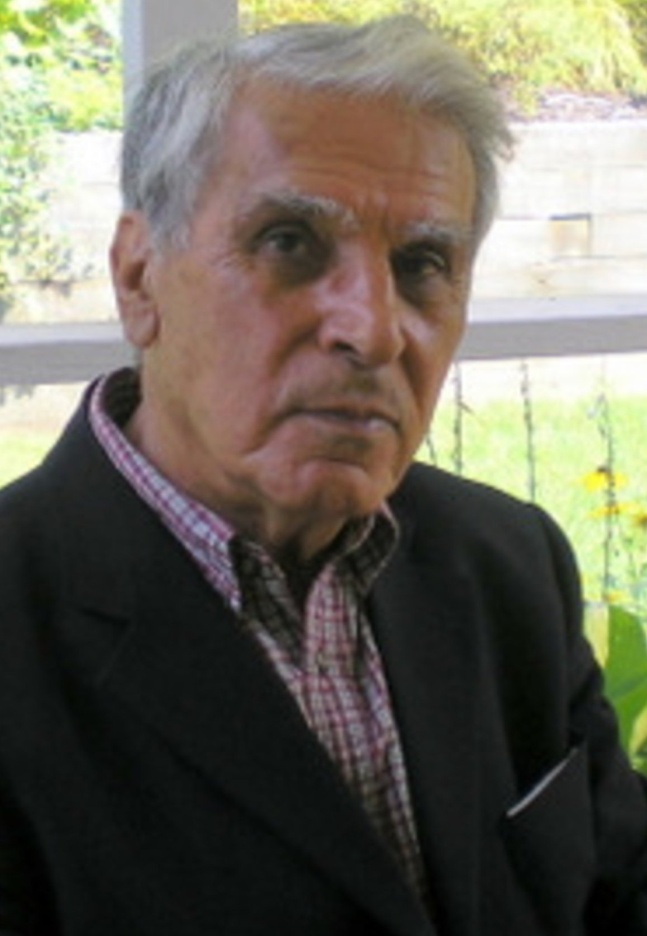 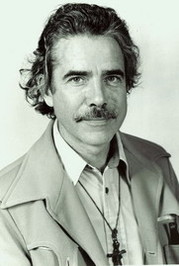 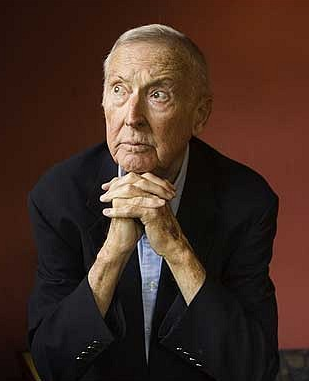 Spor o kresťanské chápanie sekularizácie
katolícke pozície:Marie-Dominique ChenuKarl Rahner
Jean Daniélou
Hans Urs von Balthasar Johann Baptist Metz
Katolícky modernizmus a antimodernizmus
Alfred Loisy                Maurice Blondel 
     (1861 – 1949)                   (1957 – 1940)
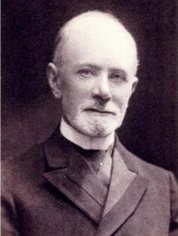 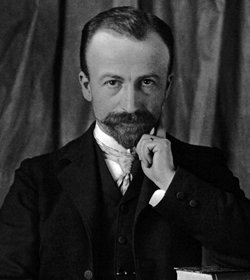 Francúzska „nová teológia“
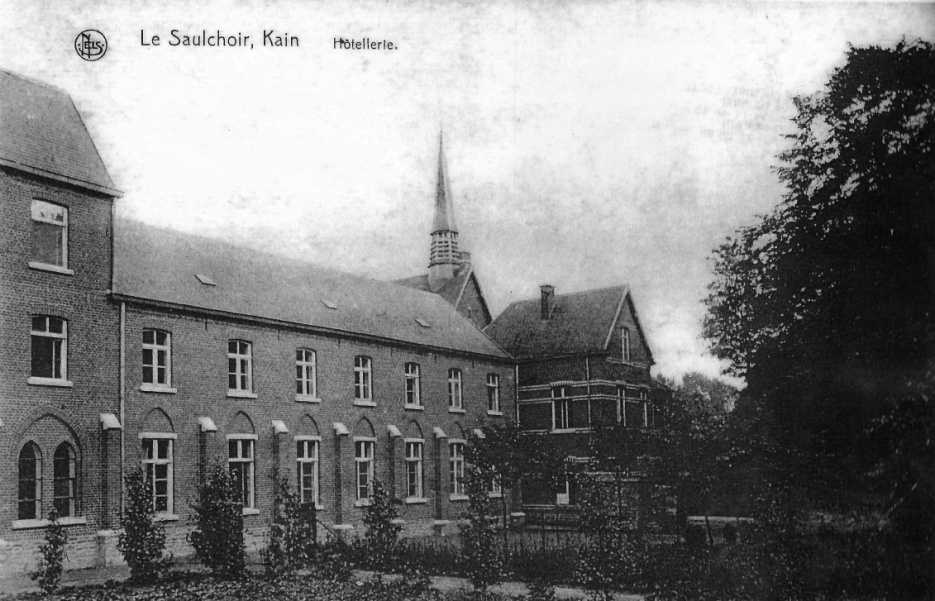 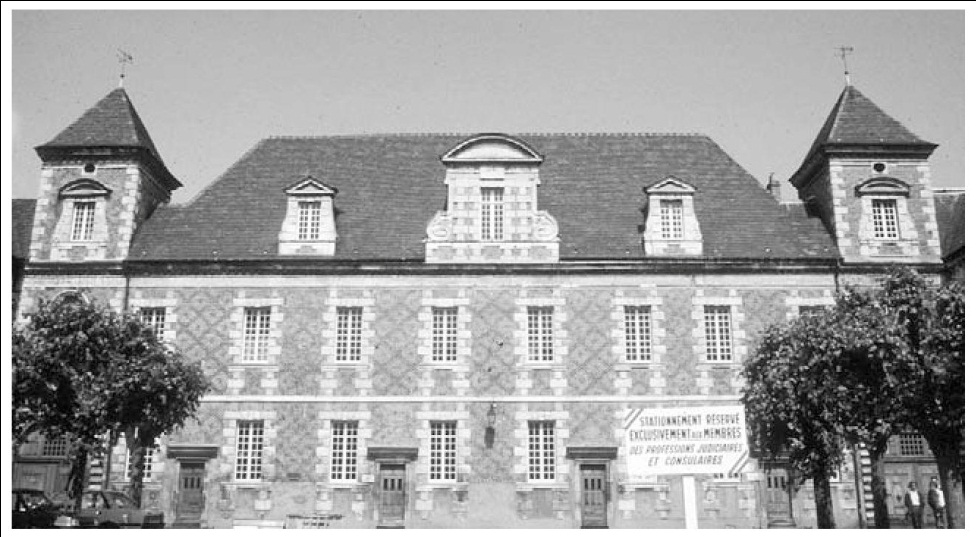 Le Saulchoir, dominikáni
Lyon Fourviere , jezuiti
Francúzska „nová teológia“
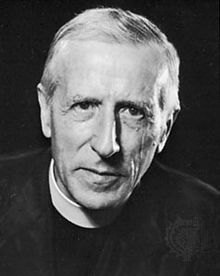 Pierre 
Teilhard de Chardin
(1881 – 1955)
Francúzska „nová teológia“
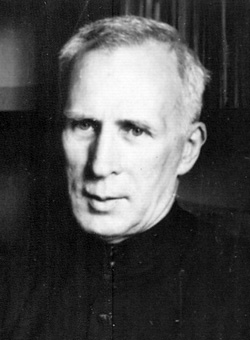 Henri de Lubac 
(1896 – 1991)
Francúzska „nová teológia“
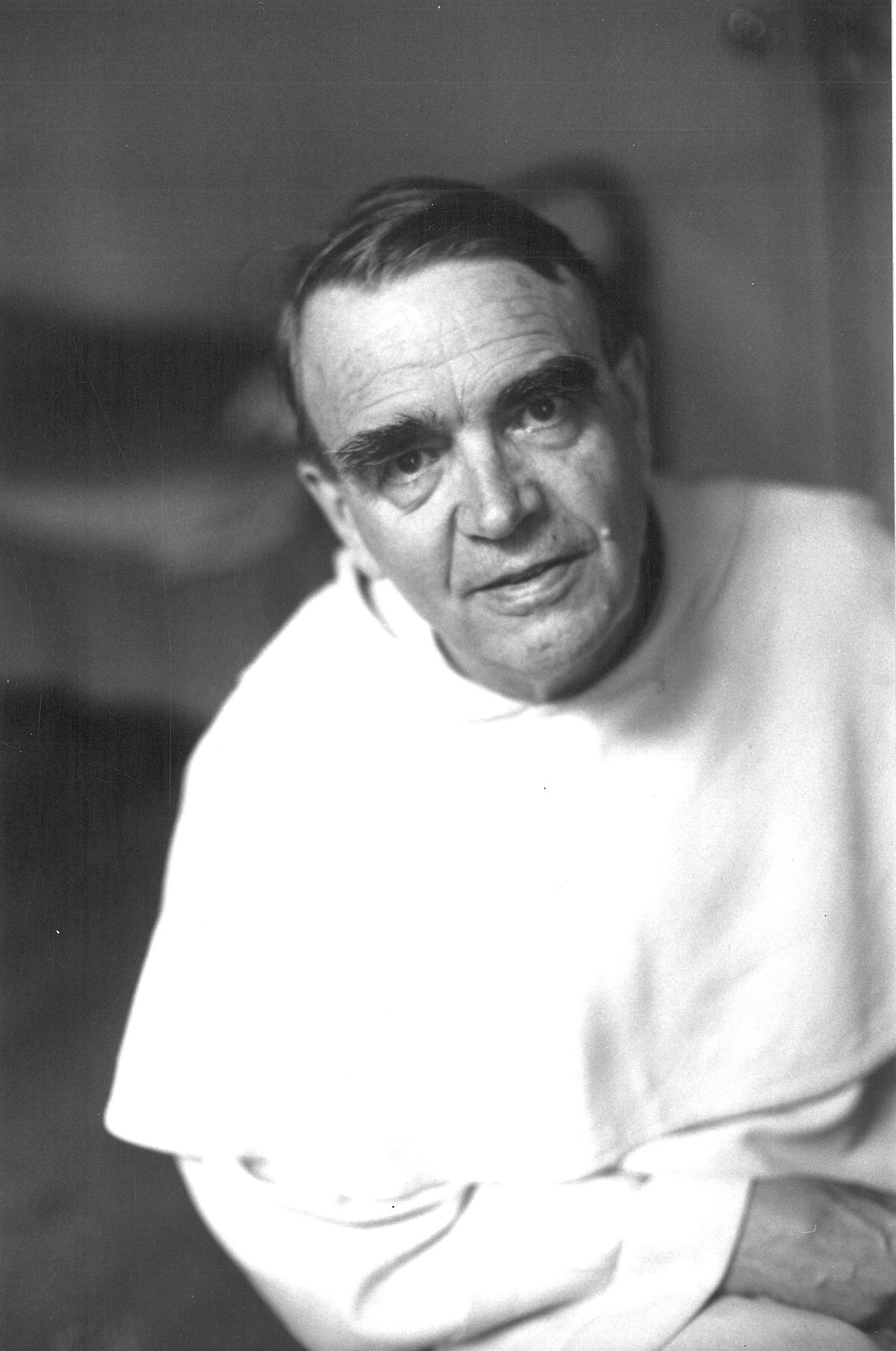 Marie-Dominique Chenu (1895 – 1990)
Francúzska „nová teológia“
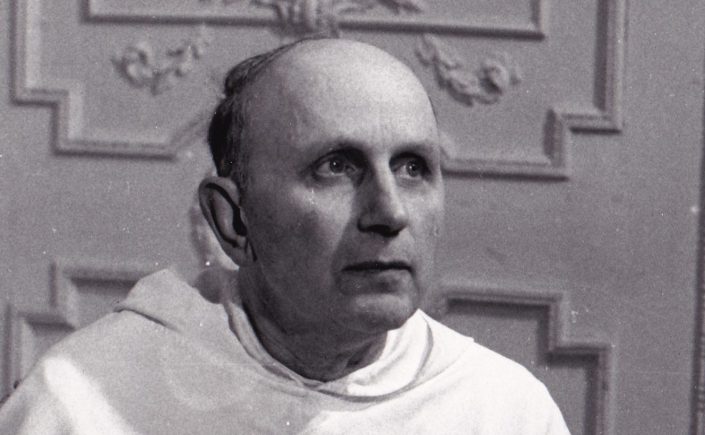 Yves Congar 
(1904 – 1995)
Nové nemecké prístupy
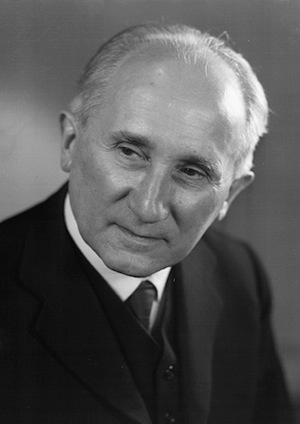 Romano Guardini
(1885 – 1968)
Nové nemecké prístupy
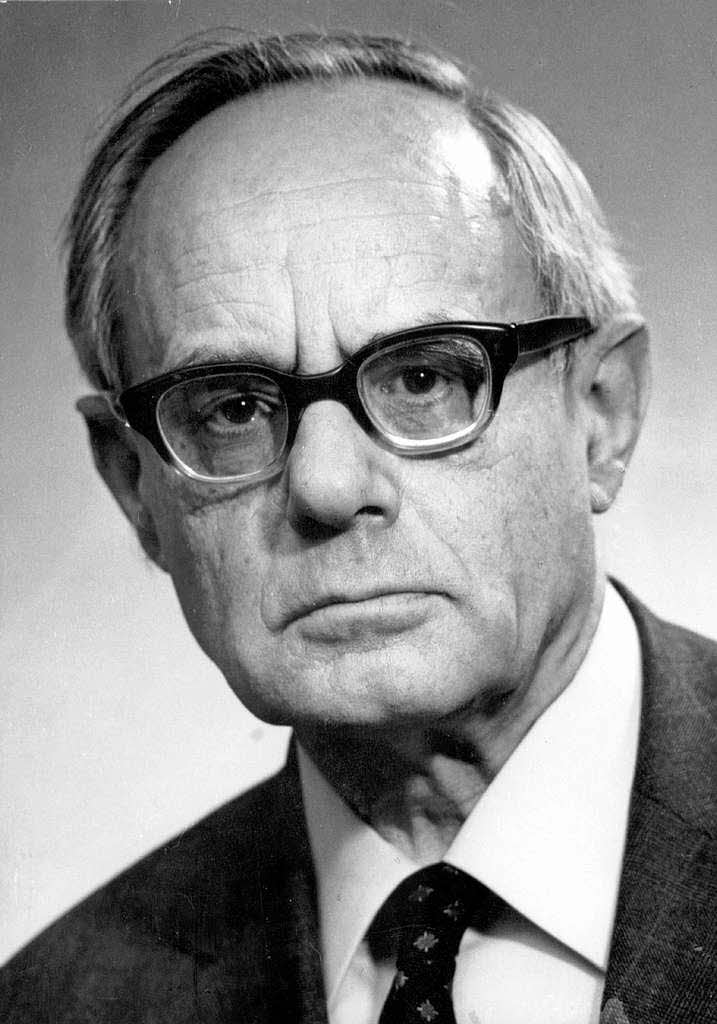 Karl Rahner
(1904 – 1984)
Nové nemecké prístupy
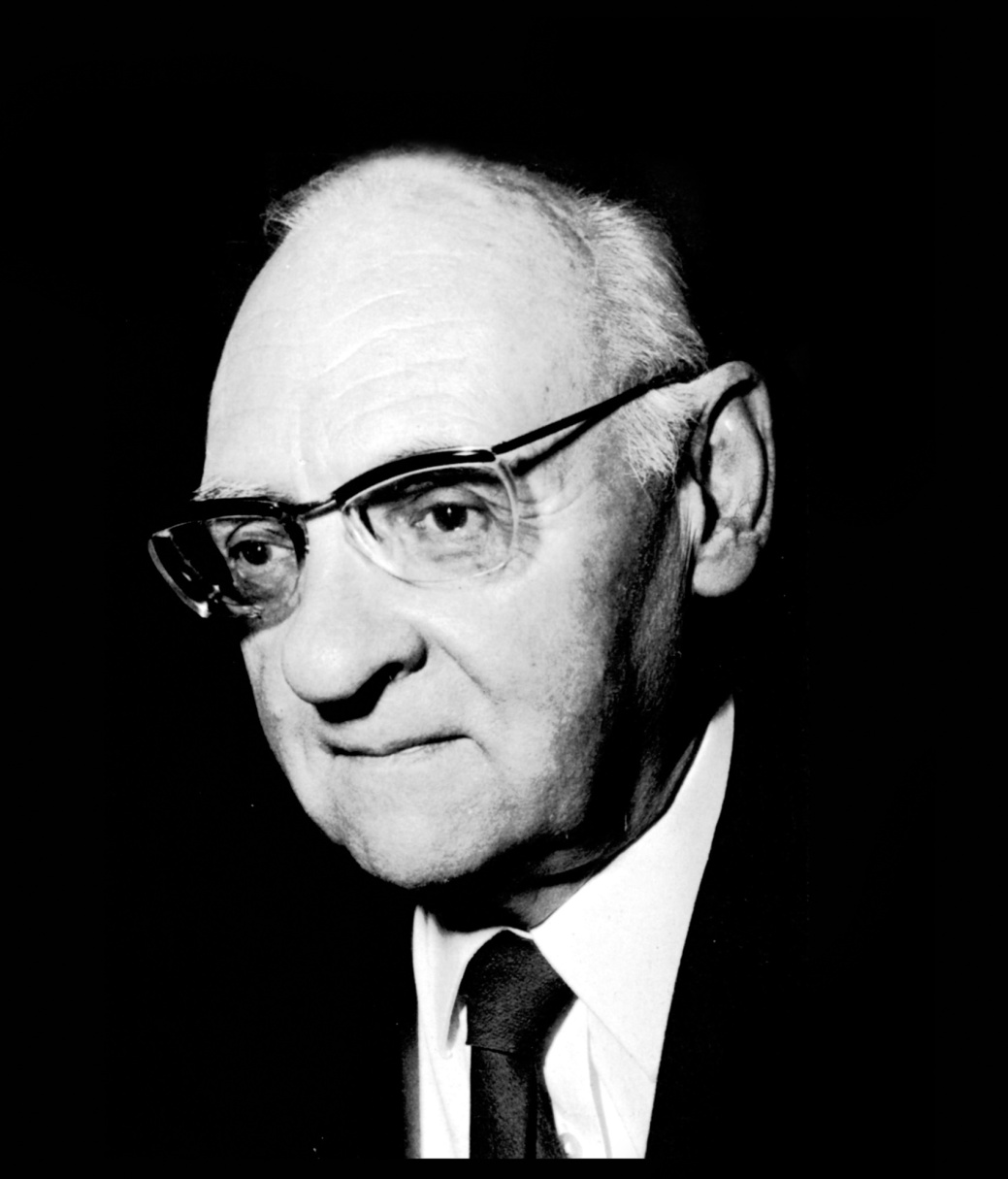 Hans Urs von Balthasar 
(1905 -1988)
Politická teológia
Johann Baptist 
Metz  (*1928)
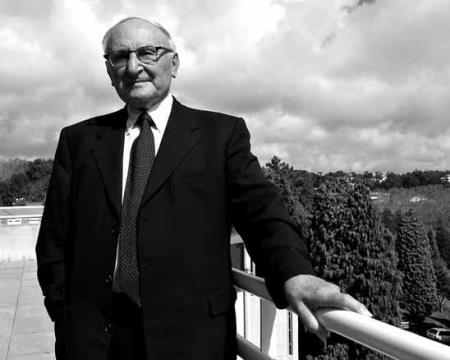 Teológia oslobodenia
Gustavo Gutierréz    Clodovis Boff    Leonardo Boff      	(*1928) 		    (*1944)  		      (*1938)
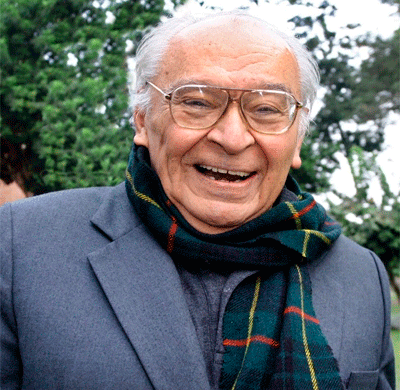 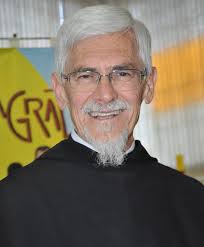 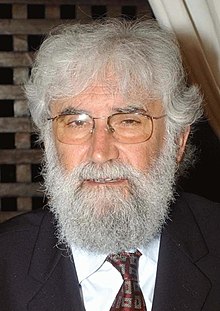 Teológia oslobodenia
Juan Luis Segundo   Jon Sobrino  / Oscar Romero   	(1925-96) 		     (1938) 	        (1917-80)
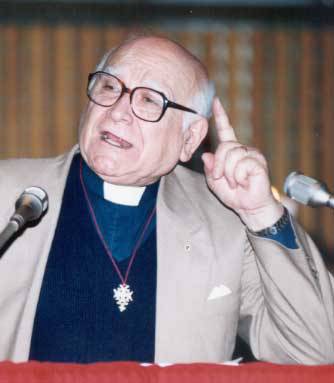 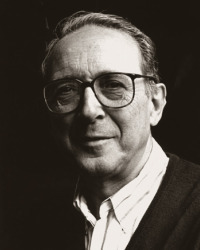 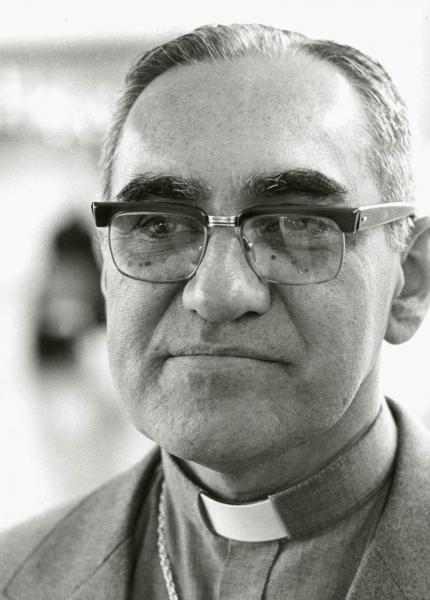 Čierna teológia oslobodenia
Malcolm X      Martin Luther King      James Cone (1925-65)              (1929-68)                      (*1936)
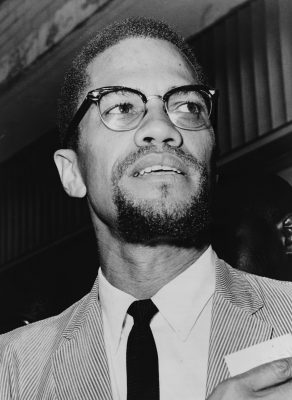 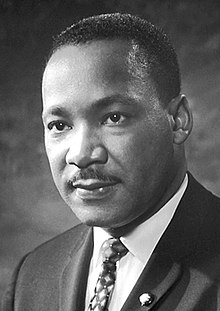 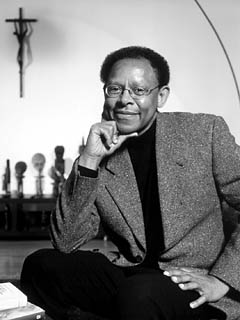 „Womanist Theology“
Dolores Williams  Jacquelyn Grant  Kelly Brown Douglas   	(*1937) 		(*1948)
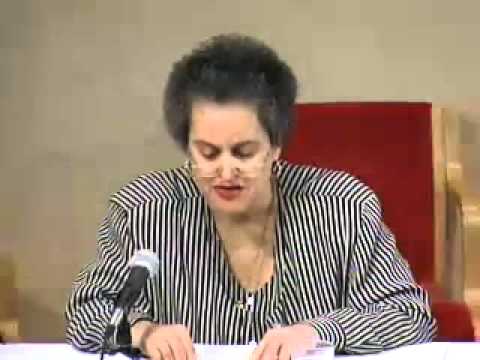 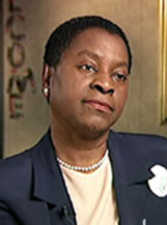 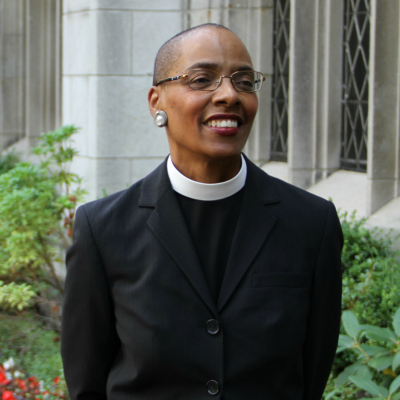 Feministická teológia
Mary Daly (1928-2010)  Rosemary Radford Ruether (*1936)
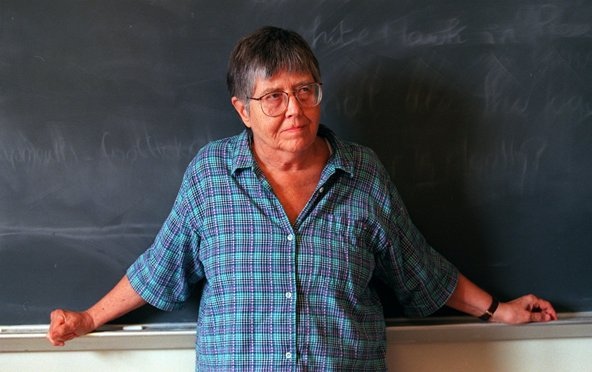 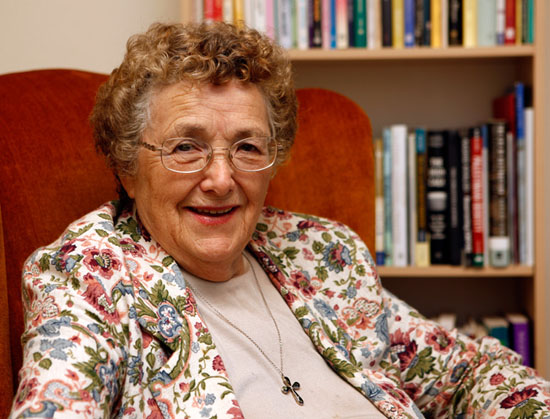 Feministická teológia
Elisabeth Schüssler Fiorenza  Elizabeth Johnson   Sallie McFague 	(*1938) 			(*1941) 		(*1933)
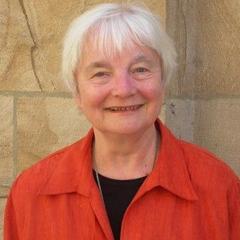 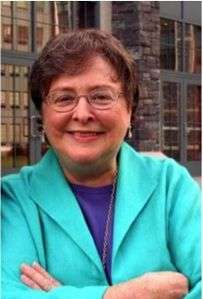 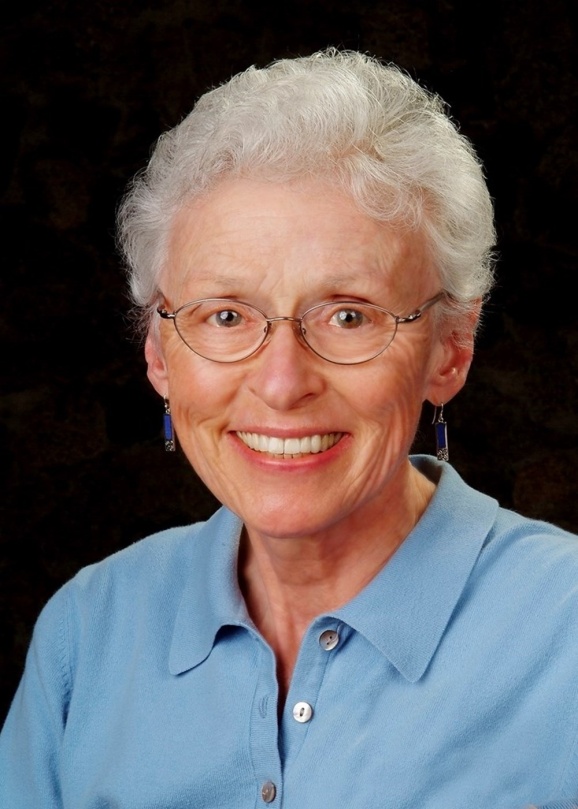 .